Aprende Hebreo mientras Cantas
Apprenez l'Hébreu en Chantant
Lerne Hebräisch beim Singen
노래하며 배우는 히브리어
唱歌來學習希伯來語

Learn Hebrew
While Singing (III)
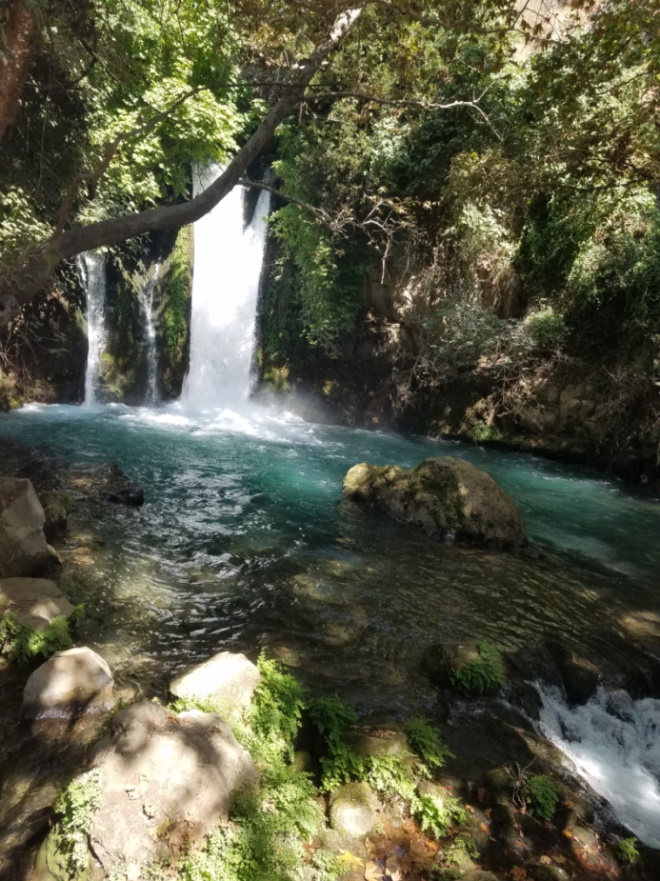 מְקוֹר מַיִם חַיִּים 
ἡ πηγή ὕδατος ζωῆς 
The Spring of Living Water 
생명수 샘  生命水的泉源
La Fuente de Agua Viva 
La Source d'Eau Vive
Die Quelle Lebendigen Wassers 
Fonte de Água Viva
‎ يَنْبُوعَ الْمِيَاهِ الْحَيَّةِ،
Voice: Ezra Kim, Ph.D.
												Cantado por Esdras Kim, Ph.D. 
				Chanté par Ezra Kim, Ph.D.
				Gesungen von Ezra Kim, Ph.D.
				노래: 김경래 박사
				由金京來博士演唱
Our Father, our King
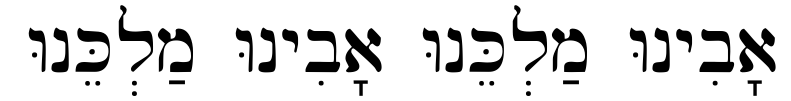 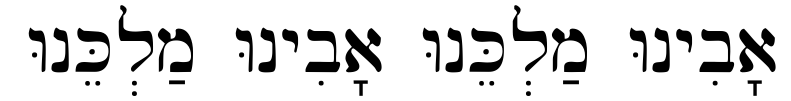 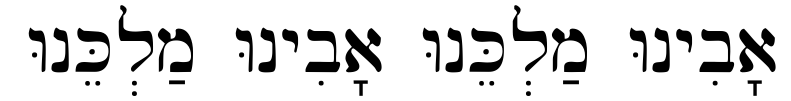 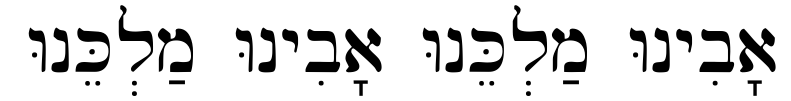 our King
our King
our Father
our Father
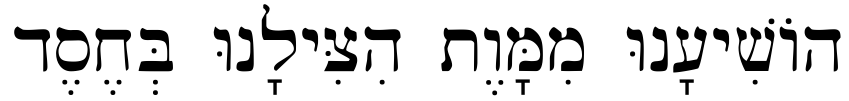 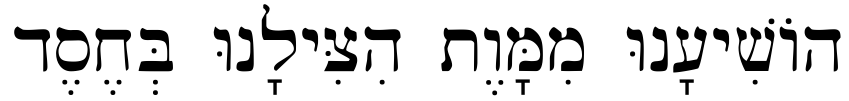 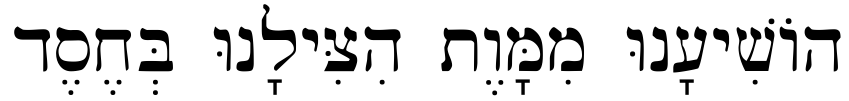 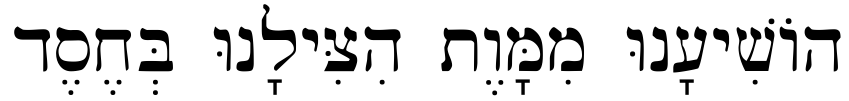 He delivered us
He saved us
by grace
from death
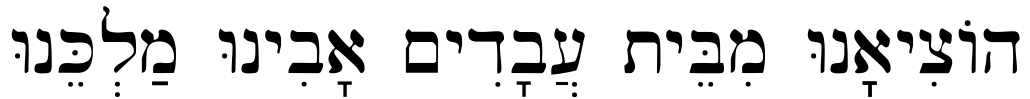 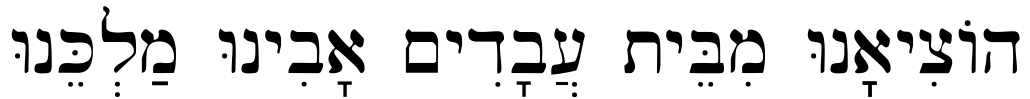 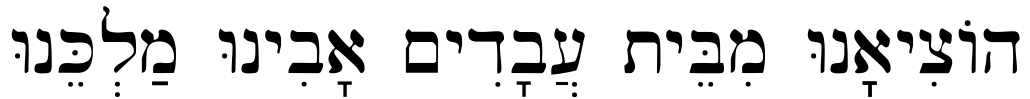 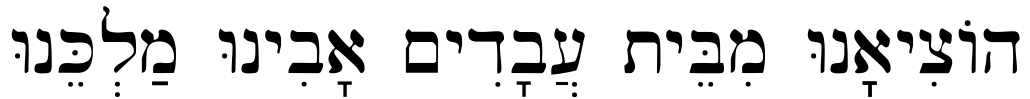 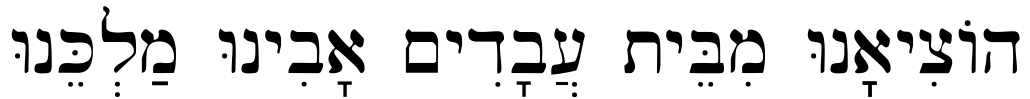 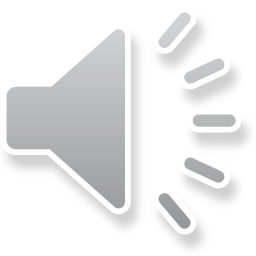 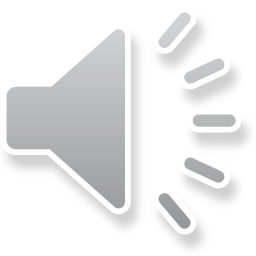 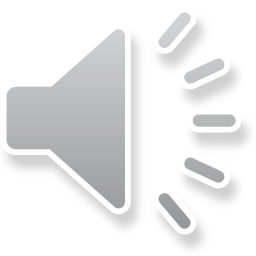 of slaves
our King
He brought us out
our Father
from house
Text:  Our Father, Our King, He saved us from death, He delivered us by grace.
           He brought us out from the house of slavery. Our Father, Our King.
(Español) Nuestro Padre, Nuestro Rey, nos salvó de la muerte, nos libró por gracia. Nos sacó de la casa de la esclavitud. Nuestro Padre, nuestro Rey.  / (Français) Notre Père, Notre Roi, Il nous a sauvés de la mort, Il nous a délivrés par grâce. Il nous a fait sortir de la maison de l'esclavage. Notre Père, Notre Roi.  / (Deutsch) Unser Vater, unser König, er hat uns vor dem Tod gerettet, er hat uns durch Gnade befreit. Er brachte uns aus dem Haus der Sklaverei heraus. Unser Vater, unser König.  / 우리 아버지, 우리 왕, 그가 우리를 죽음에서 구원하셨다. 그가 은혜로 우리를 구속하셨다. 그가 우리를 노예의 집에서 꺼내주셨다. 우리 아버지, 우리 왕.
我們的王  我們的父,  他從死亡中拯救我們, 他以恩典釋放我們. 我們的王  我們的父.
Our Father, our King
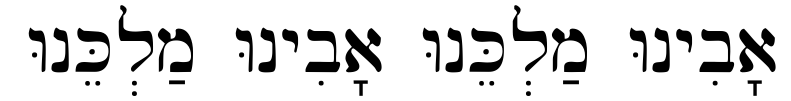 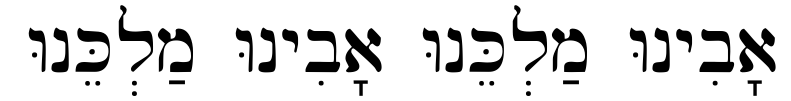 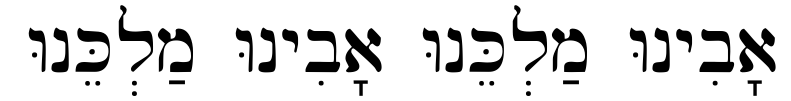 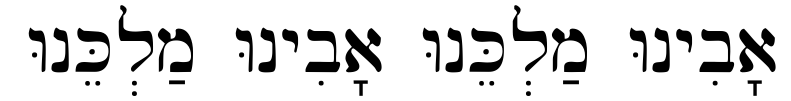 our King
our King
our Father
our Father
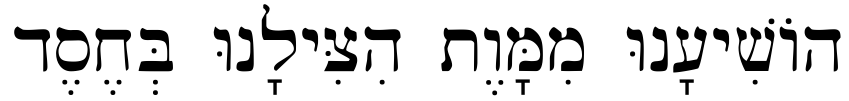 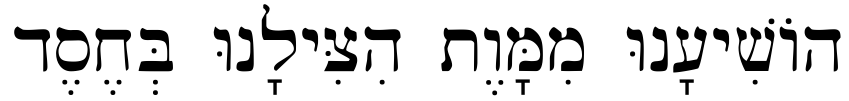 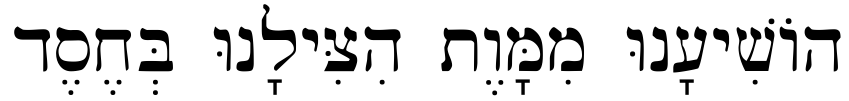 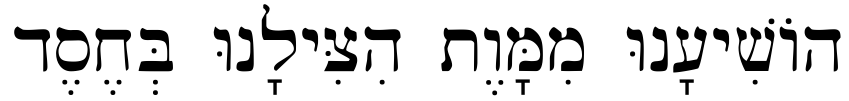 He delivered us
He saved us
by grace
from death
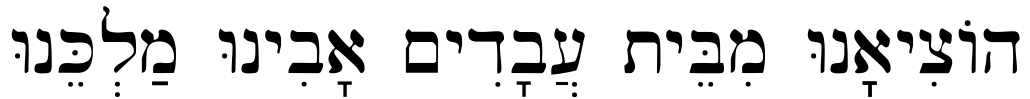 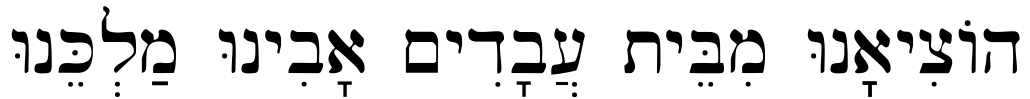 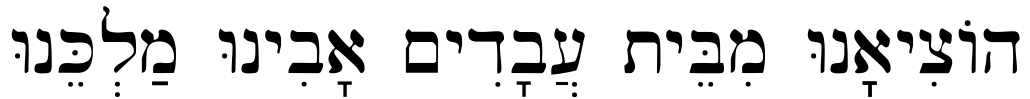 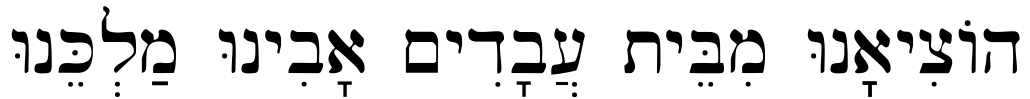 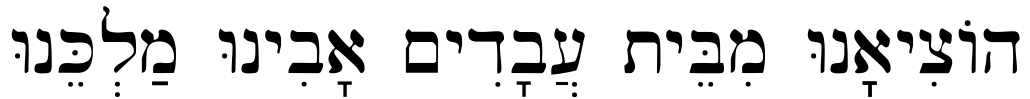 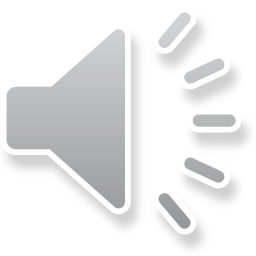 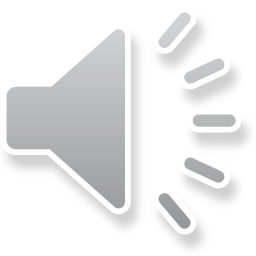 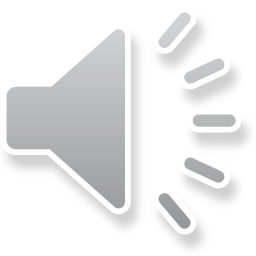 of slavery
our King
He brought us out
our Father
from house
Avinu Malkenu Avinu Malkenu

Hoshianu mimavet hitsilanu bekhesed

Hotsianu mibeit avadim Avinu Malkenu
Lord of Glory / Cf. Malachi 4:2 (Heb. 3:20)
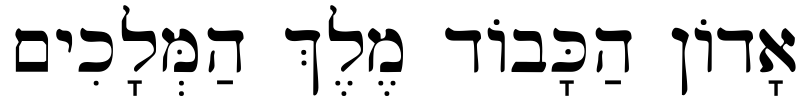 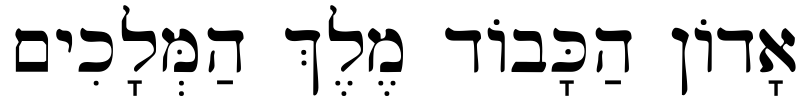 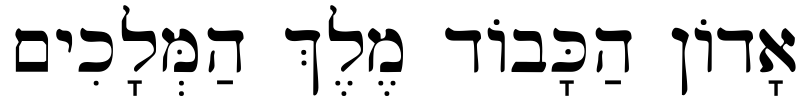 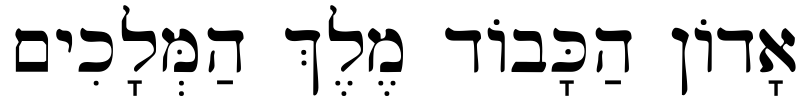 of glory
Lord
of the kings
King
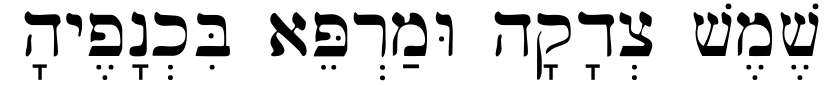 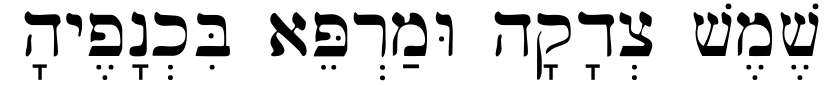 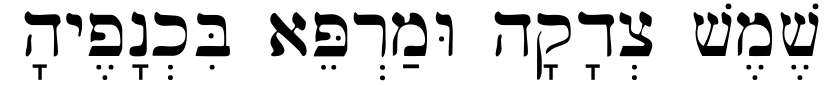 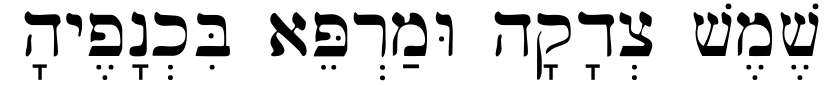 in her (Sun) wings
healing
of righteousness
Sun
Text: Lord of glory, King of kings. 
         The Sun of Righteousness, and healing in its wings.
(Español) Señor de gloria, rey de reyes. El sol de justicia y curación en sus alas. 
(Français) Seigneur de gloire, roi des rois. Le Soleil de justice et la guérison dans ses ailes.  / (Deutsch) Herr der Herrlichkeit, König der Könige. Die Sonne der Gerechtigkeit und der Heilung in ihren Flügeln. 
영광의 주, 만왕의 왕. 공의의 태양, 그 날개 (빛줄기) 안에 치료함이 있다. 
榮耀的主 萬王的王, 公義的太陽, 在她 (太陽) 的翅膀有醫治
Lord of Glory / Cf. Malachi 4:2 (Heb. 3:20)
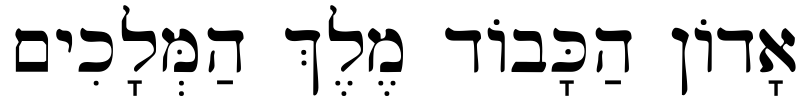 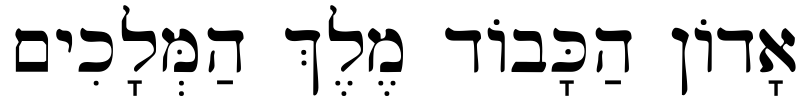 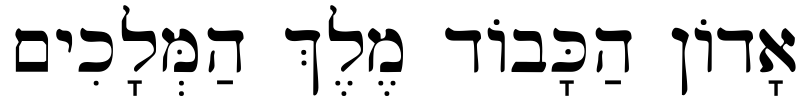 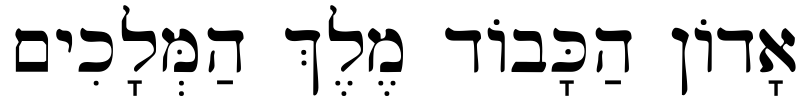 of the kings
King
of glory
Lord
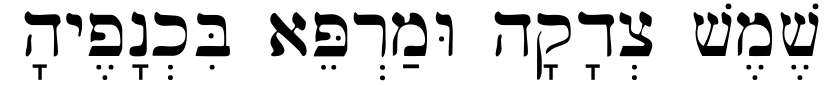 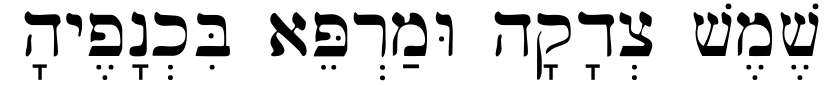 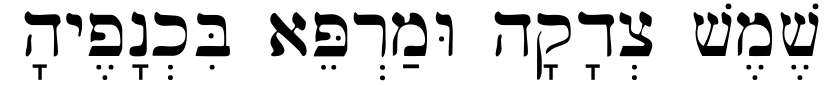 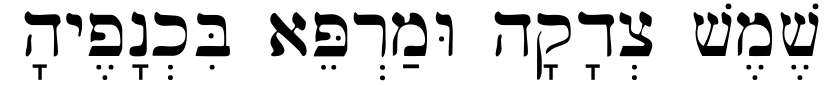 Sun
of righteousness
in her (Sun) wings
healing
Adon haKavod Melekh haMelakhim 

Shemesh tsedaka wuMarpe biKhnafeyha
Words from the Sidur
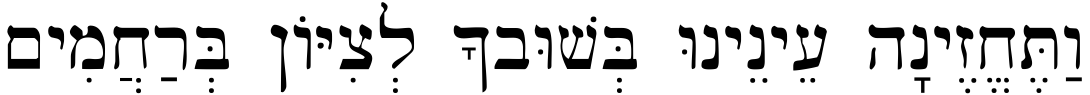 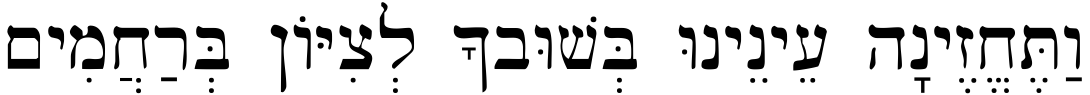 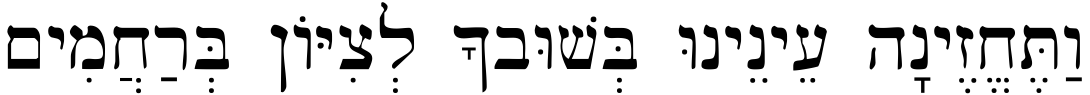 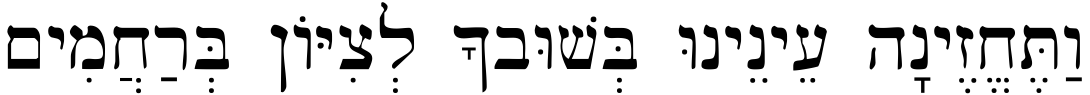 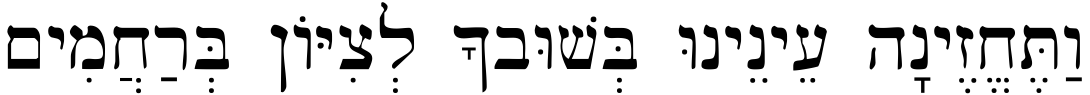 when You return
May (they) see
in mercy
to Zion
our eyes
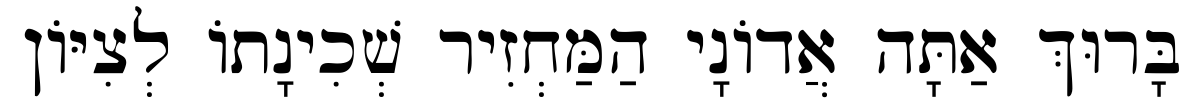 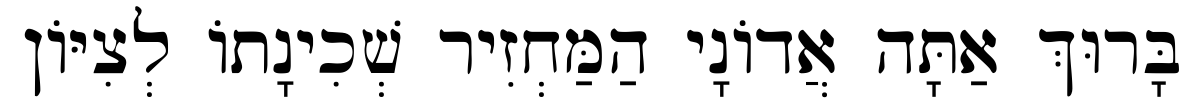 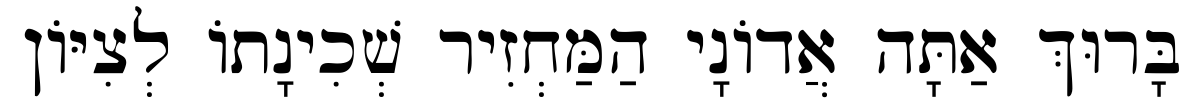 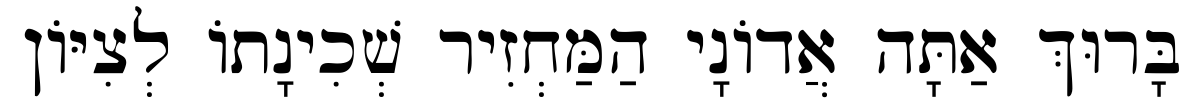 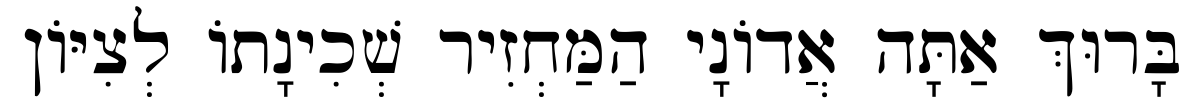 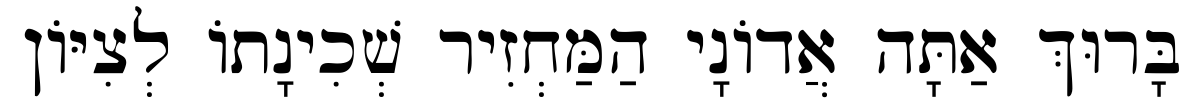 You are
Blessed
to Zion
His Presence
Lord
Who restores
Text:  May our eyes behold your return in mercy to Zion.
           Blessed You are, Lord, Who restores His Presence to Zion.
(Español) Que nuestros ojos vean cuando regreses a Sión con misericordia. Bendito seas, Señor, quien restaura su presencia a Sión.  / (Français) Que nos yeux voient quand vous revenez à Sion par pitié. Béni sois-tu, Seigneur, qui restaure sa présence à Sion.  / (Deutsch) Mögen unsere Augen sehen, wenn Sie in Barmherzigkeit nach Zion zurückkehren. Gesegnet bist du, Herr, der Zion seine Gegenwart zurückgibt.  / 당신이 긍휼로써 시온으로 돌아오실 때, 우리 눈이 보기를 바랍니다. 영광스런 임재를 시온에 회복하시는 주님을 송축합니다.   / 你用憐憫回來錫安的時候 願我們的眼睛看見你. 主阿﹐你是值得稱頌, 你是在錫安恢復居住的那位.
Words from the Sidur
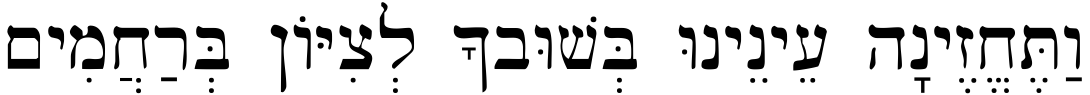 //
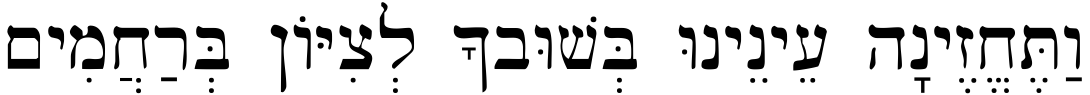 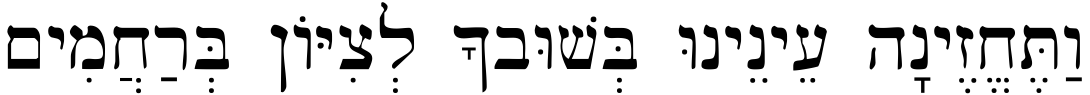 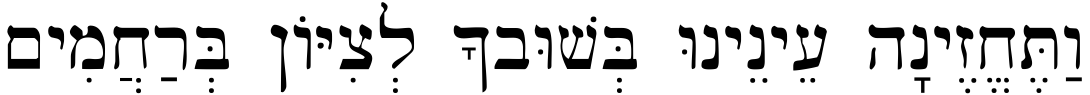 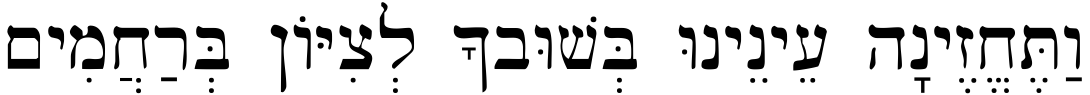 //
when You return
May (they) see
in mercy
to Zion
our eyes
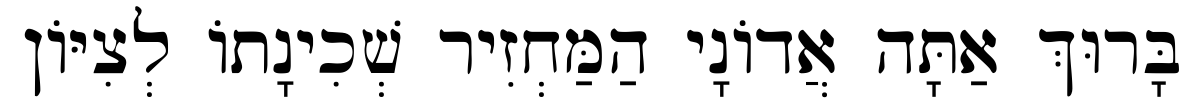 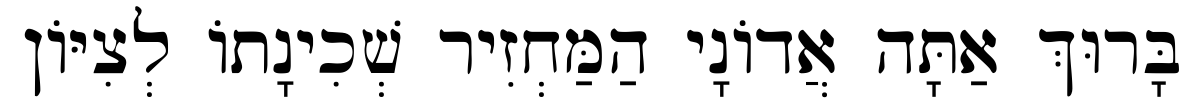 //
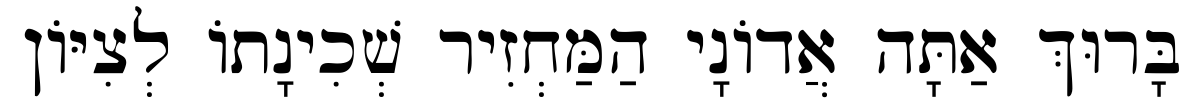 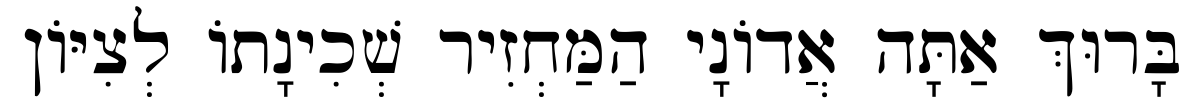 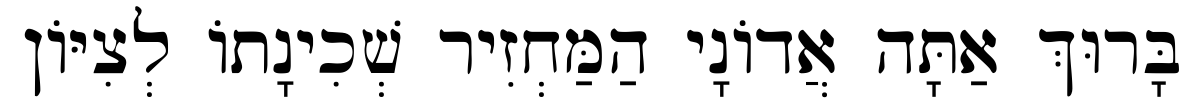 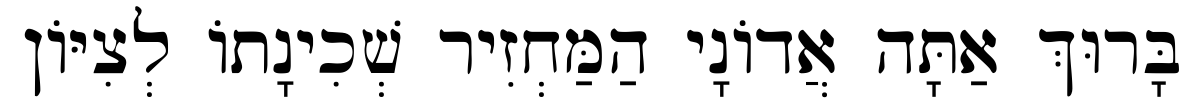 //
You are
Blessed
to Zion
His Presence
Lord
Who restores
//   Va-Tekhezena eynenu 
be-Shuvkha le-Tsiyon be-Rakhamim   //

//   Barukh Ata Adonay 
ha-Makhzir Shekhinato le-Tsiyon   //
~Alv'w> ~k,l' ds,x, / Romans 1:7b
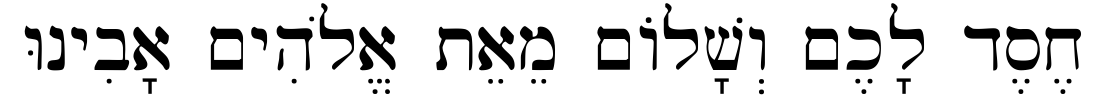 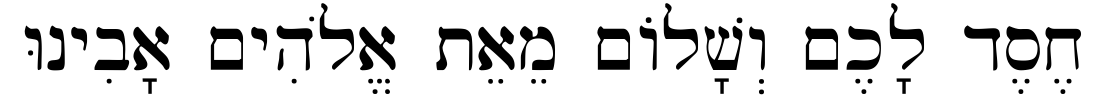 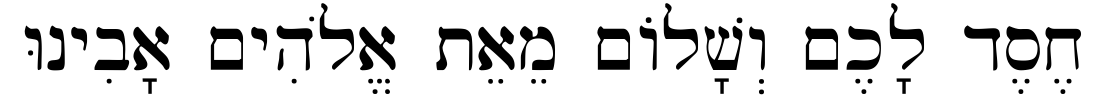 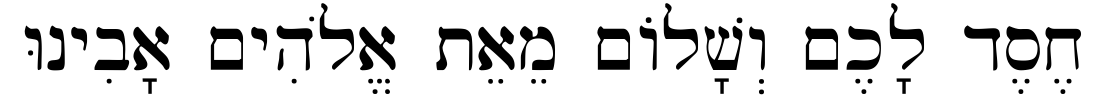 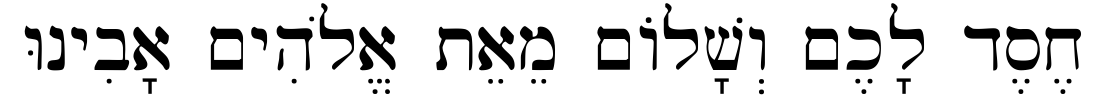 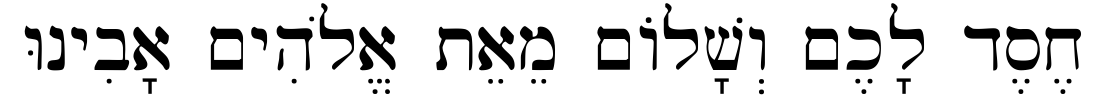 to you
Grace
from
and peace
our Father
God
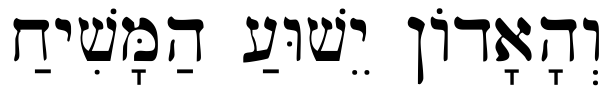 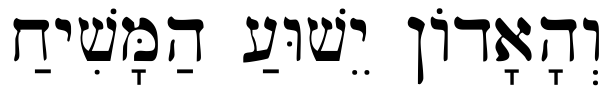 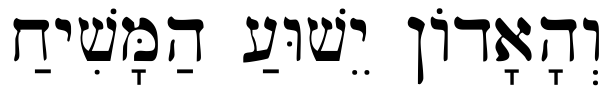 and the Lord
Jesus
the Messiah
Romans 1:7b
NIV Grace and peace to you from God our Father and from the Lord Jesus Christ. 
R95 Gracia y paz a vosotros, de Dios nuestro Padre y del Señor Jesucristo. 
BFC Que Dieu notre Père et le Seigneur Jésus-Christ vous accordent la grâce et la paix.
ELB Gnade euch und Friede von Gott, unserem Vater, und dem Herrn Jesus Christus! 
KRV 하나님 우리 아버지와 주 예수 그리스도로 좇아 은혜와 평강이 있기를 원하노라.
CUV 愿恩惠平安、从我们的父神、并主耶稣基督、归与你们.
~Alv'w> ~k,l' ds,x, / Romans 1:7b
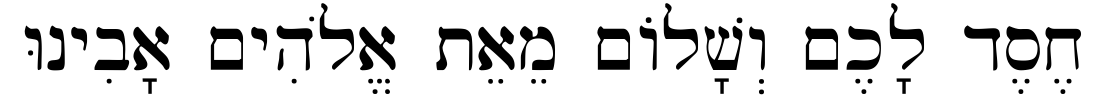 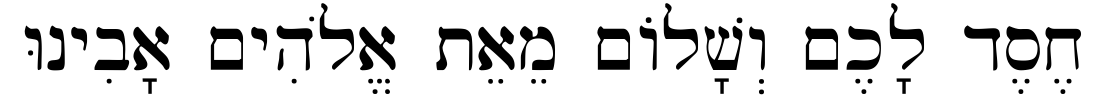 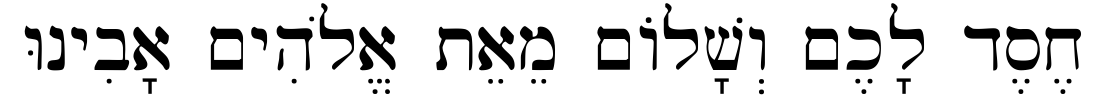 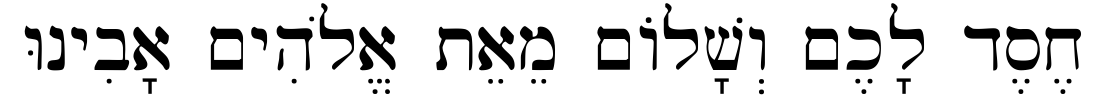 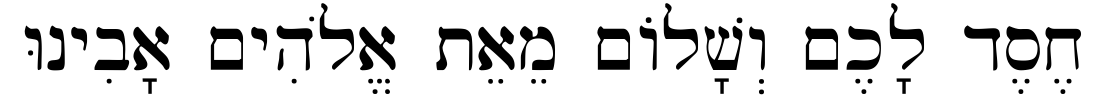 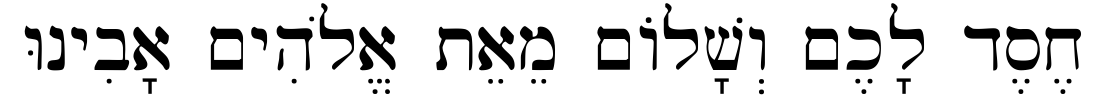 to you
Grace
from
and peace
our Father
God
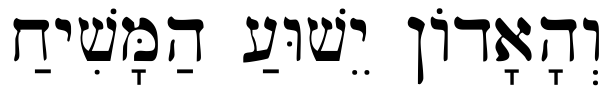 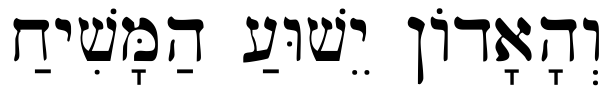 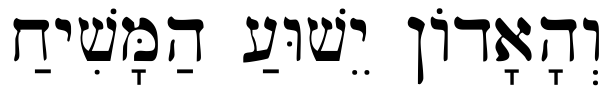 the Messiah
Jesus
and the Lord
Khesed lakhem ve-Shalom me-et Elohim Avinu

Ve-ha-Adon Yeshua haMashiakh
Everlasting Lord
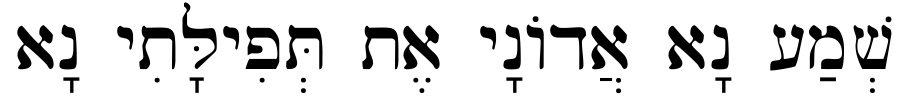 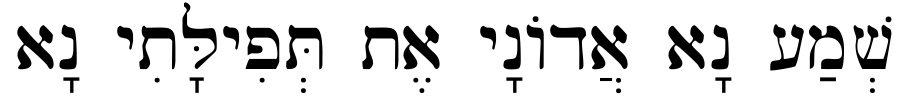 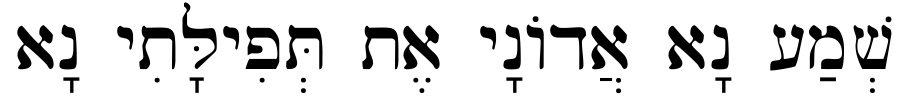 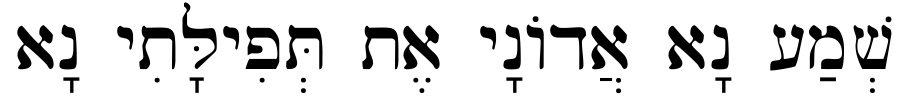 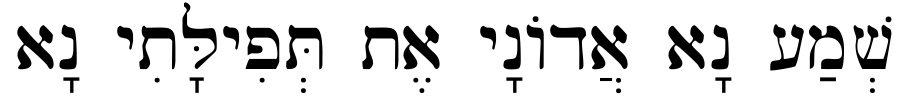 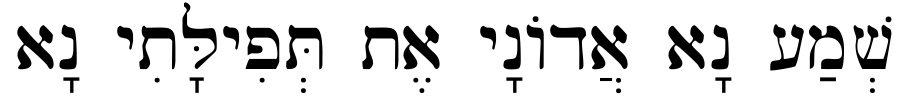 Hear
Lord
please
my prayer
please
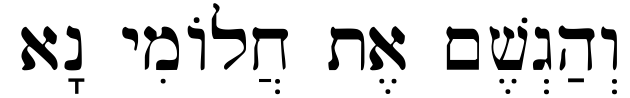 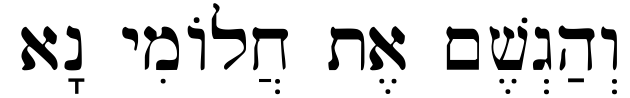 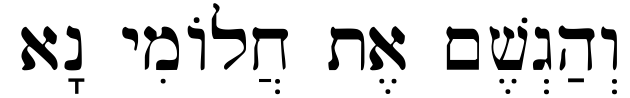 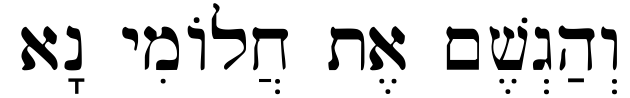 please
my dream
and fulfill
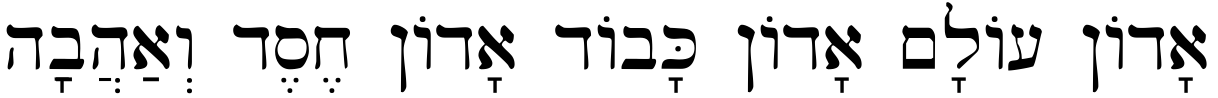 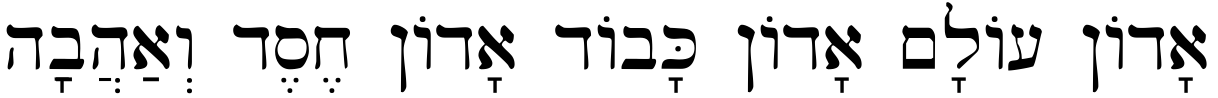 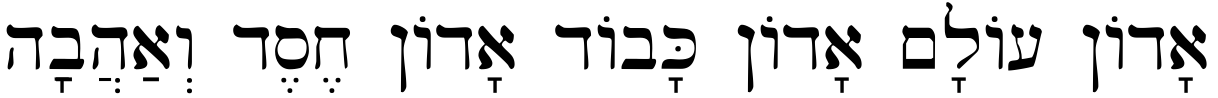 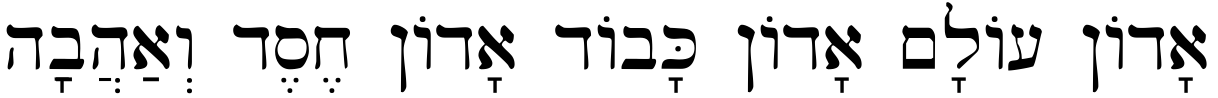 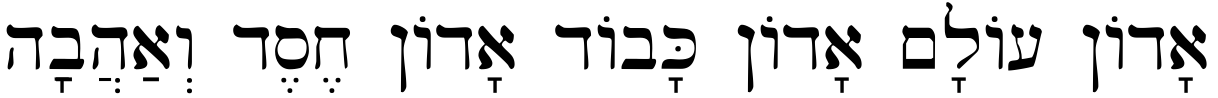 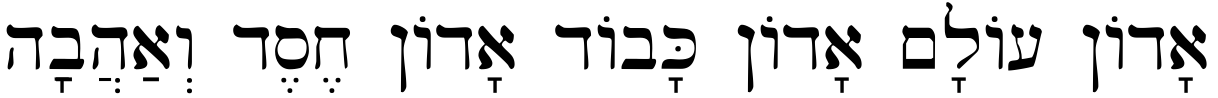 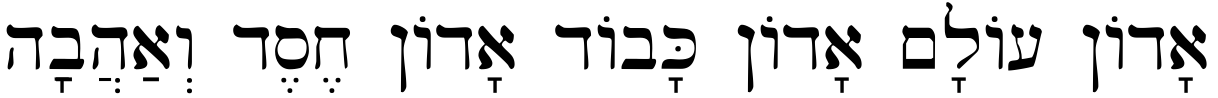 and of Love
Lord
Everlasting
of Grace          Lord
of Glory        Lord
Text: Hear, Lord, my prayer. Fulfil my dream. Everlastng Lord, Lord of glory, Lord of grace and love.
(Español) Escucha, Señor, mi oración. Cumple mi sueño. Señor eterno, Señor de gloria, Señor de gracia y amor.  / (Français) Écoute, Seigneur, ma prière. Réalisez mon rêve. Seigneur d'Everlastng, Seigneur de gloire, Seigneur de grâce et d'amour.  / (Deutsch) Höre, Herr, mein Gebet. Erfülle meinen Traum. Ewiger Herr, Herr der Herrlichkeit, Herr der Gnade und Liebe.   / 주님, 제 기도를 들어주세요. 제 꿈을 이루어주세요. 영원하신 주님, 영광의 주님, 은혜와 사랑의 주님.  / 主阿﹐请听我的祷告。请成就我的梦。永恒的主﹐荣耀的主﹐恩慈和 爱的主.
Everlasting Lord
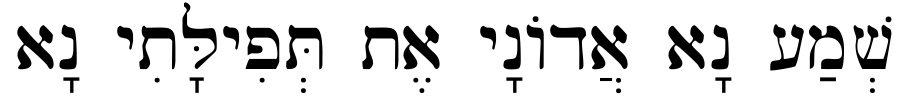 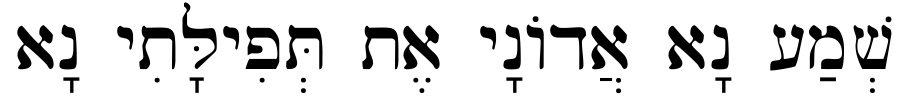 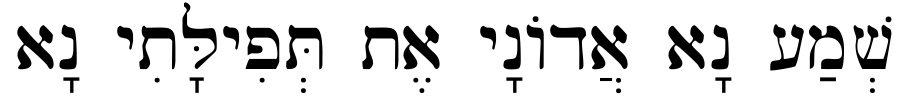 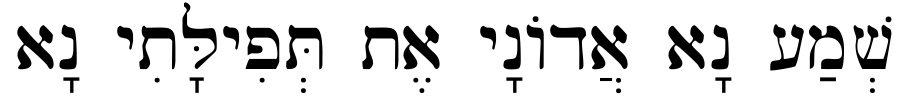 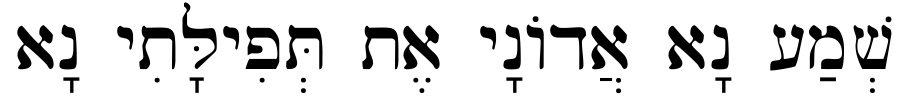 //
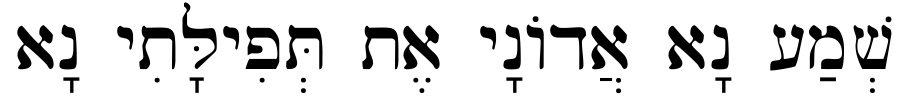 //
Hear
Lord
please
my prayer
please
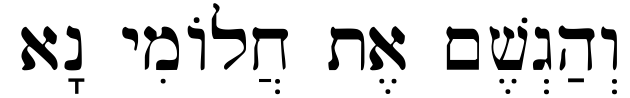 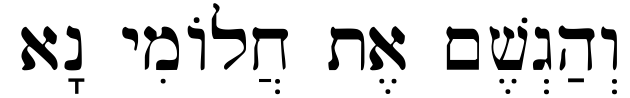 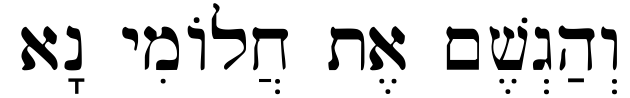 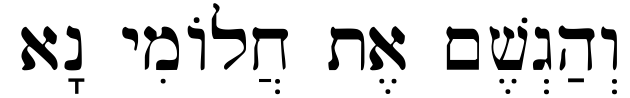 //
//
please
my dream
and fulfill
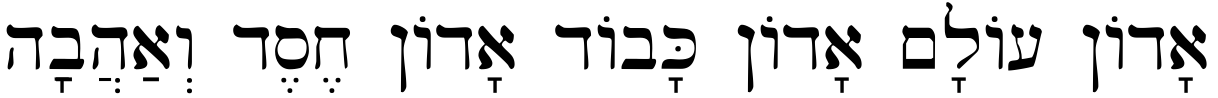 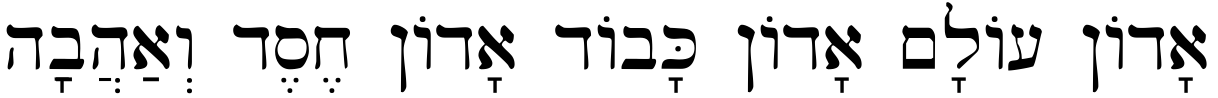 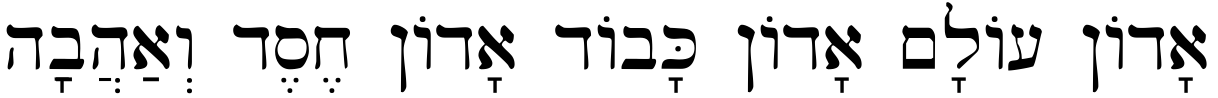 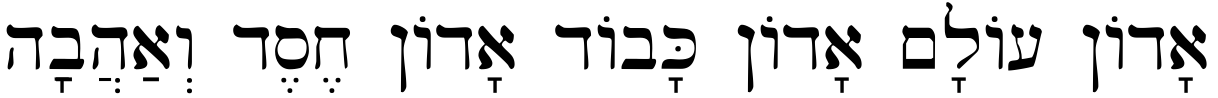 ///
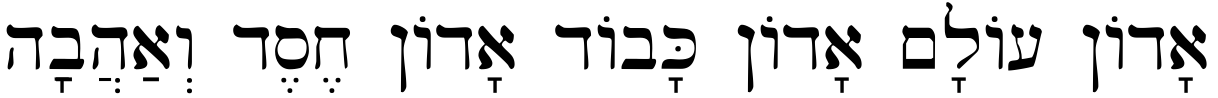 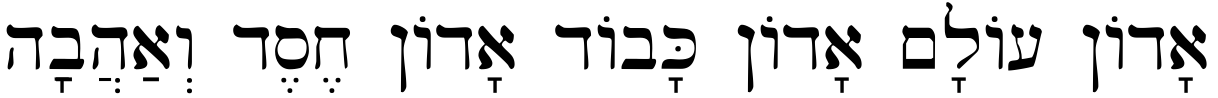 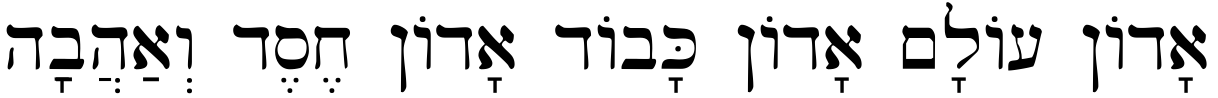 ///
and of Love
of Grace        Lord
Lord
Everlasting
of Glory        Lord
//   Shema na Adonay et Tefilati na   //
//   Ve-Hagshem et khalomi na   //
///  Adon Olam Adon Kavod Adon khesed ve-Ahava  ///